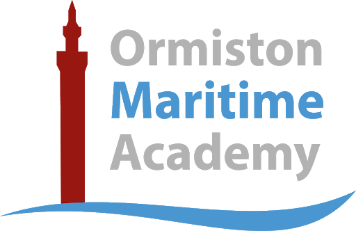 Be the end of the Engineering course the students will have an understanding for the use of a range of hand tools and machinery. They will know how to use isometric and orthographic drawing. This will set them up for life in the engineering world.
Unit 3 – Engineering development: how materials have developed. Smart materials and applications. Development and reliability importance
Unit 3 – Exam period
Unit 3 – Processes, tools & equipment: Safety and risk assessments and how they impact manufacturing and planning.
Unit 3 – Engineering drawing: developing isometric and orthographic drawings
Unit 3 – Mechanical and electrical designs: looking at how theme parks have developed mechanically and how smart technology has developed
Unit 3 – Mechanical and electrical designs: looking at how theme parks have developed mechanically and how smart technology has developed
Unit 2- Model making: Producing sketches, paper and car modelling. Exploring mechanisms and principals
Unit 2 – Assessment: Analysis of design brief. Develop ideas. Research and present findings. Produce engineering drawing. Testing on materials and specification.
Unit 2- Undertake CAD tasks: looking at designing and developing iterative skills.
11
Unit 2- Producing a manufacturing specification: Developing designs, skills in generating solutions to a brief. Looking at limitations, materials and tolerances
Unit 1 – Assessment: Task and expectations. Identifying materials, tools and equipment. Safety considerations & PPE
Unit 1 – Understand the need for contingency planning: equipment failure, illness, material shortages, school closure
Unit 2- ENGINEERING DRAWINGS:  Design drawing (perspective)  Orthographic and Isometric. Understanding orthographic and isometric projections – dimensions and tolerance limits
Unit 1 – Assessment: Present planning. Manufacturing stages, recording of tolerances and safety considerations.
Unit 1 - Health & safety: An introduction into the health and safety side of engineering. Covering the legislations, PPE and risk assessments
10
Unit 1 – Materials: Stock materials including wood, metal and plastics. Exploring a range of practical exercises and processes.
Unit 1 – Practical: understand how to scribe and mark out ready for processes. Understand different fixings and identify the difference between permanent and temporary fixings
Introduction to engineering:
Breakdown of the course
Units 1, 2 and 3
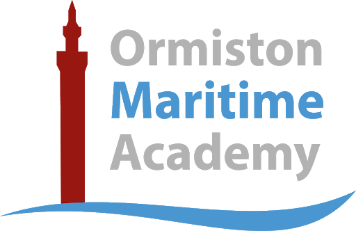 The Engineering course consists of 3 components all structured to develop their practical and theory skills. Student's will have the ability to learn about different engineering sectors and how they work. They will also develop their practical skills.